Process of Academic Writing
Planning before writing
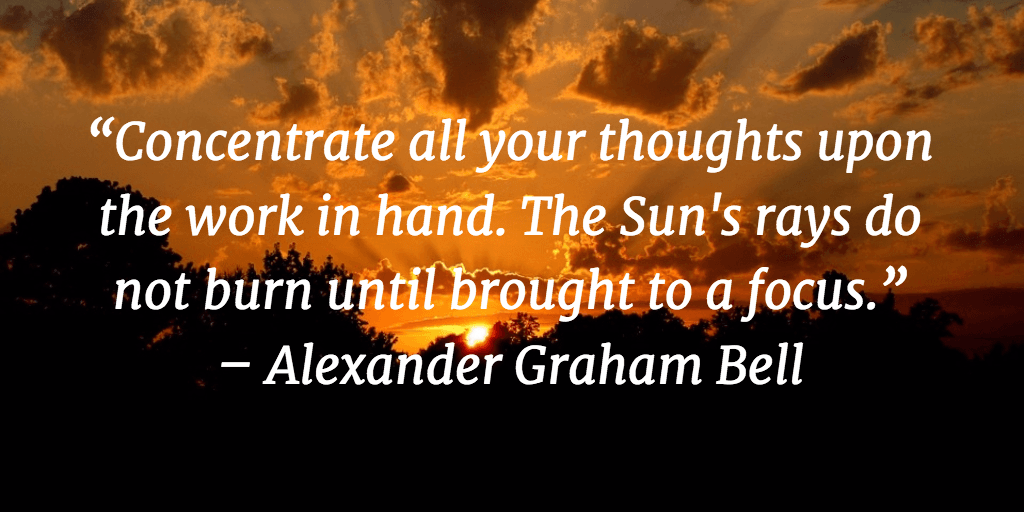 Questioning Session
Why following THE process is necessary?
Brings precision 
Organizes thoughts in mind as well as on paper
Enable to bring coherence
Neatness and chronology 
Keeps repetition away
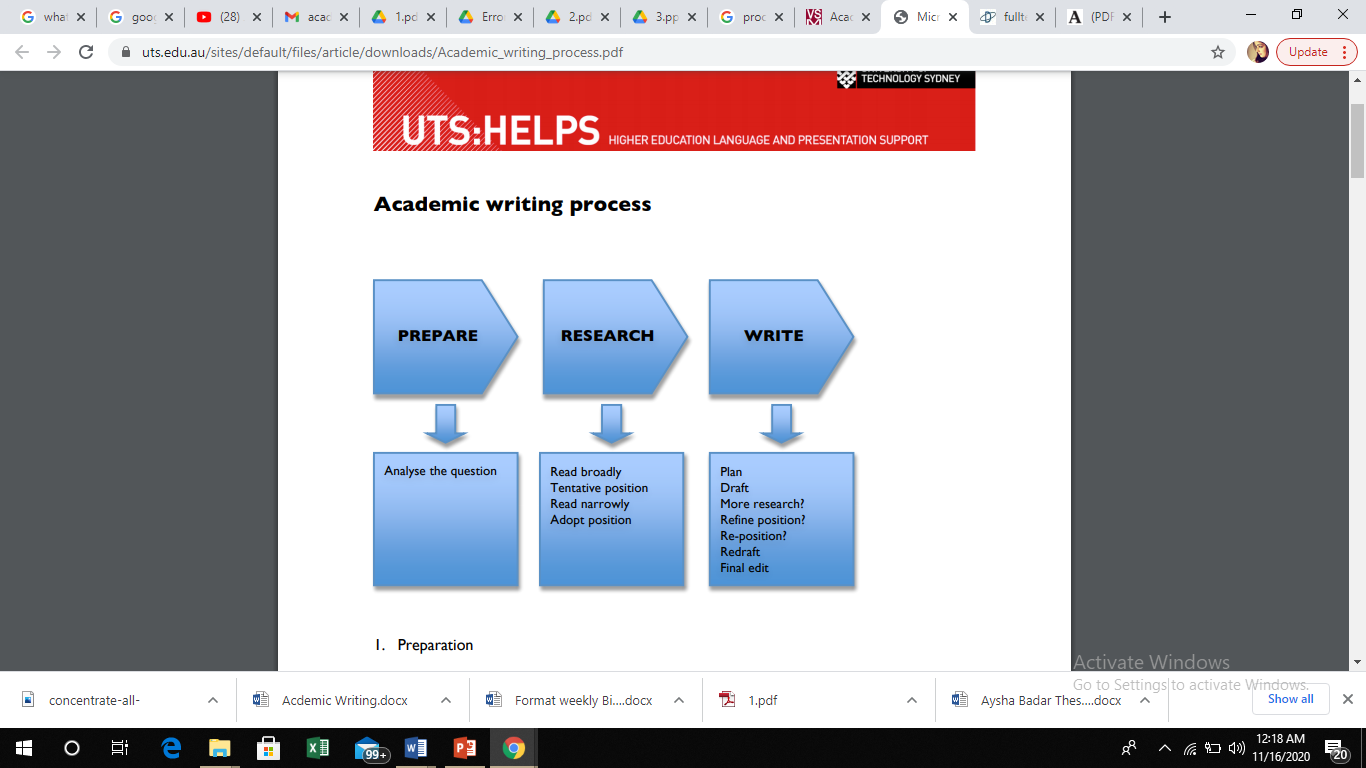 Preparation
Understanding of the key words
Define : Explain, Illustrate: Explain with example
Describe: detailed account including characteristics
Divide the topic/question into subtopics
Find the relevancy of your discussion with sub-topics
Step 1: Researching for Data gathering
Observation, surveys, interviews, internet sources
Reading Critically is important
Reading Narrowly is important
Find arguments to support your answer
Step 2: Pre-Writing
To find the structure of ideas following methods are adopted as well adapted:
Brainstorming and list
Brainstorming and group
Semantic Webs
Communicating 
Power writing
Activity 1: Brainstorming and list
Topic: Your life as a Journey
Activity 2: Brainstorm and Group
Topic: Why Education is Power
Activity 3: Semantic Web
Topic: Technology: A Blessing or Curse
Step 3: First Draft (Drafting and Re-drafting)
Rough one
Is shapeless
Curving is needed
Adding or subtracting of notions
Build and keep the strongest argument possible
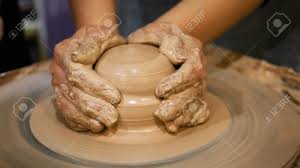 Step 4: Revision
Addition and subtraction
Checking for logical constructions, sense building and organizational powers of sentence
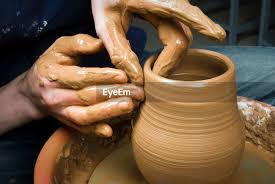 Stage 5: Editing
Spelling and grammar check
Appropriation of word usage
Accuracy of citation style
Taking feedback from others